Grigory Yaroslavtsev
http://grigory.us


with Sampath Kannan (Penn),
Elchanan Mossel (MIT) and Swagato Sanyal (NUS)
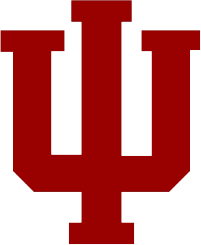 Linear sketching with parities
Motivation: Distributed Computing
Motivation: Streaming
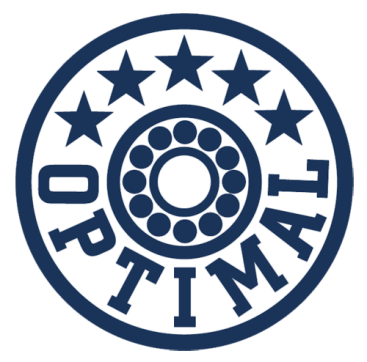 Updates: (1, 3, 8, 3)
Deterministic vs. Randomized
Fourier Analysis
“Main Characters” are Parities
Fourier Dimension
Deterministic Sketching and Noise
How Randomization Handles Noise
Randomized Sketching: Hardness
Randomized Sketching: Hardness
Approximate Fourier Dimension
Sketching over Uniform Distribution + Approximate Fourier Dimension
1
-1
+1
1-way Communication Complexity of XOR-functions
Shared randomness
Communication Complexity of XOR-functions
Well-studied (often for 2-way communication): 
[Montanaro,Osborne], ArXiv’09
[Shi, Zhang], QIC’09,
[Tsang, Wong, Xie, Zhang], FOCS’13
[O’Donnell, Wright, Zhao,Sun,Tan], CCC’14
[Hatami, Hosseini, Lovett], FOCS’16
Connections to log-rank conjecture [Lovett’14]: 
Even special case for XOR-functions still open
Deterministic 1-way Communication Complexity of XOR-functions
1-way Communication Complexity of XOR-functions
Shared randomness
Distributional 1-way Communication under Uniform Distribution
Sketching over Uniform Distribution
Application: Random Streams
Thanks! Questions?
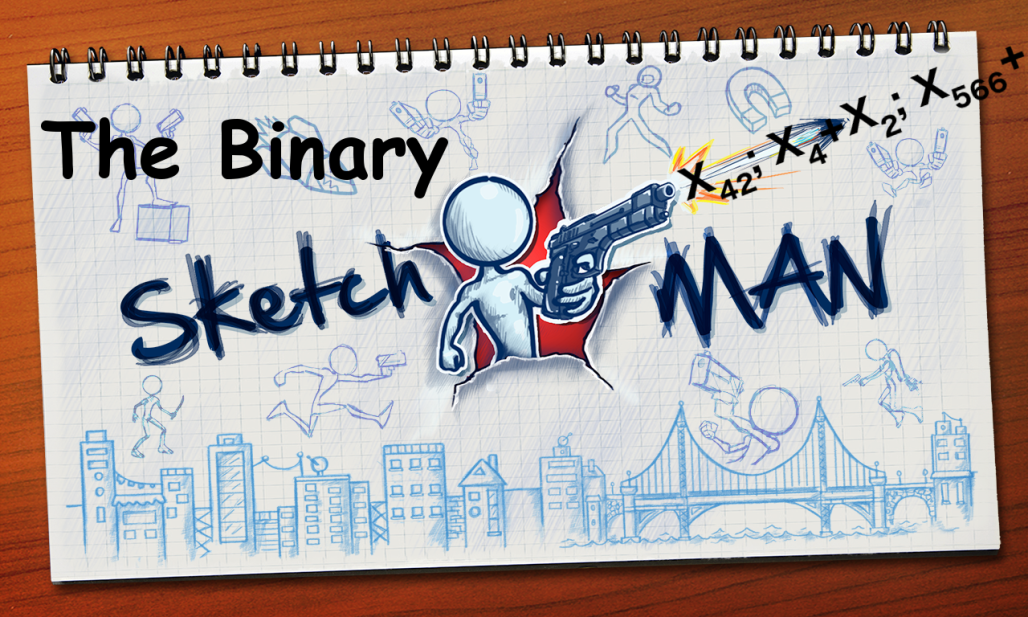 Example: Majority